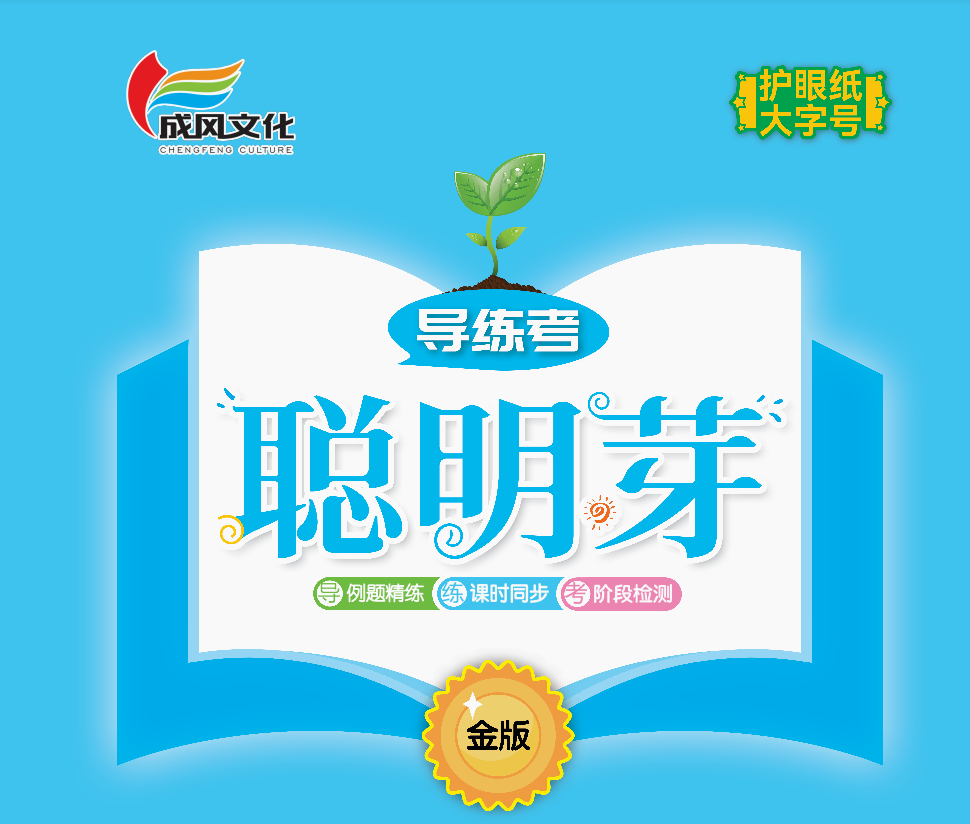 三  20以内数与减法
第三单元易错易混
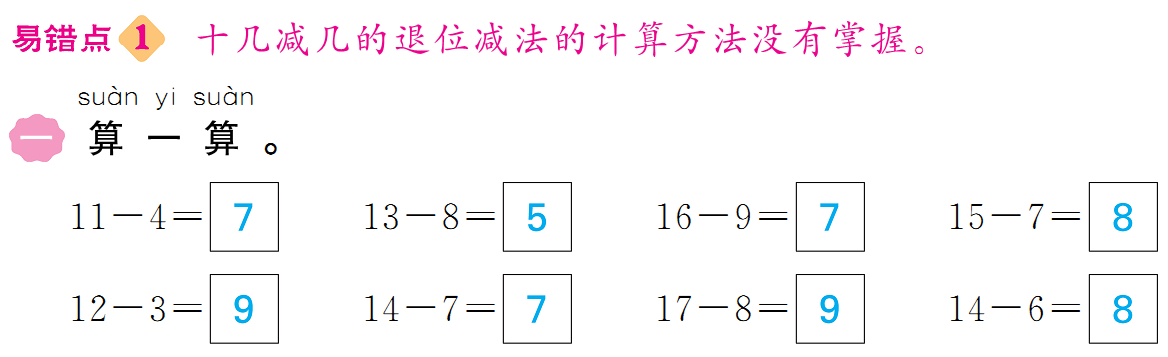 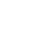 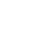 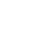 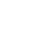 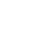 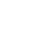 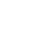 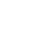 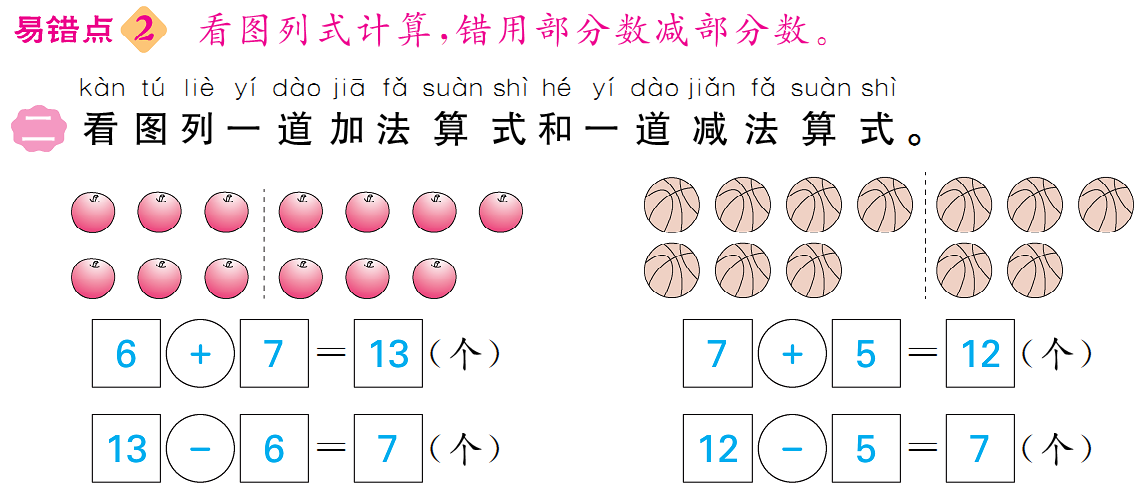 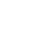 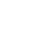 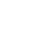 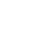 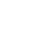 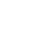 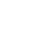 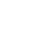 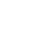 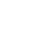 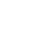 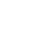 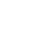 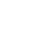 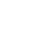 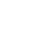 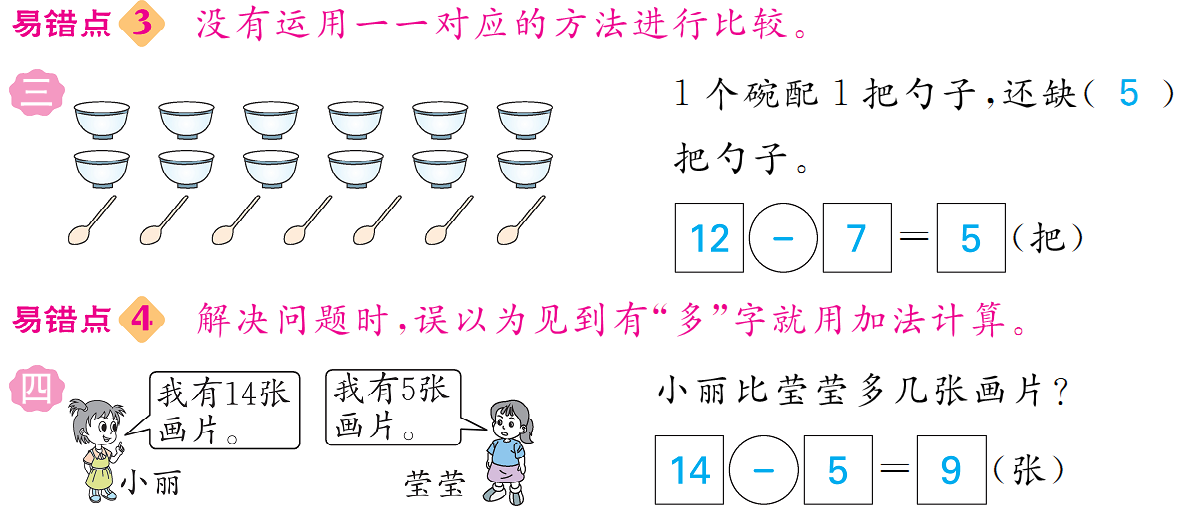 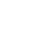 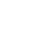 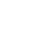 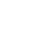 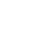 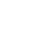 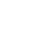 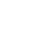 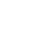 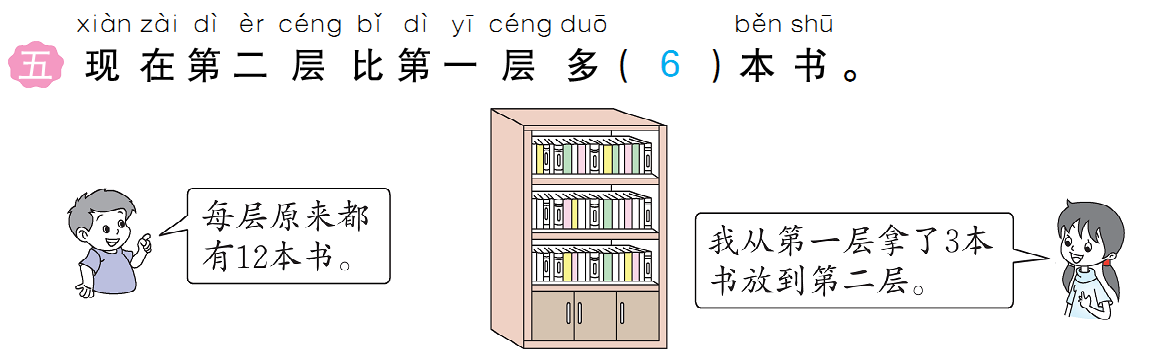 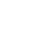 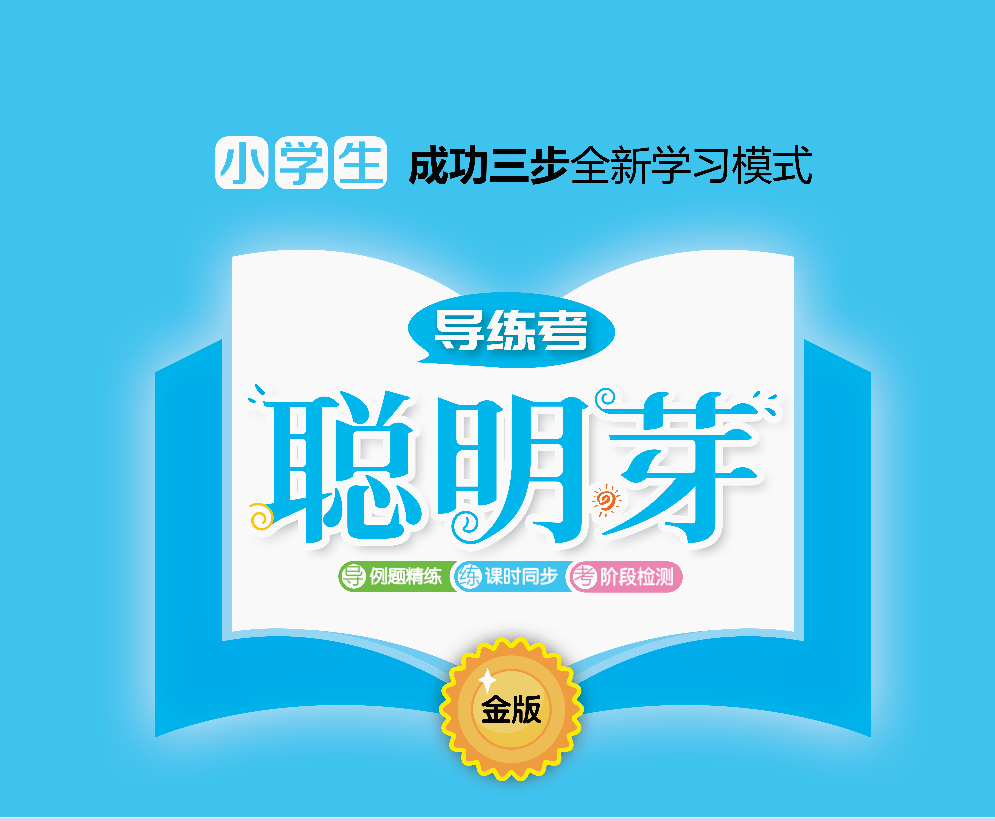